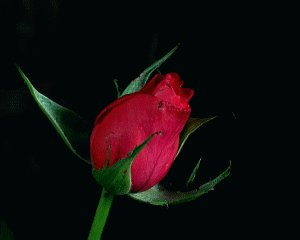 mevB †K ky‡f”Qv
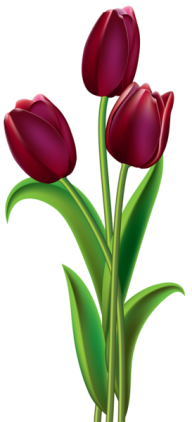 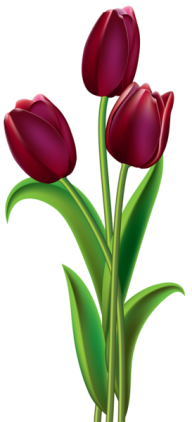 শিক্ষক পরিচিতি
আহাম্মদ উল্লাহ
প্রভাষক (গণিত)
লাউতলি ডাঃ রশীদ আহমেদ উচ্চ বিদ্যালয় ও কলেজ
ফরিদগঞ্জ, চাঁদপুর।
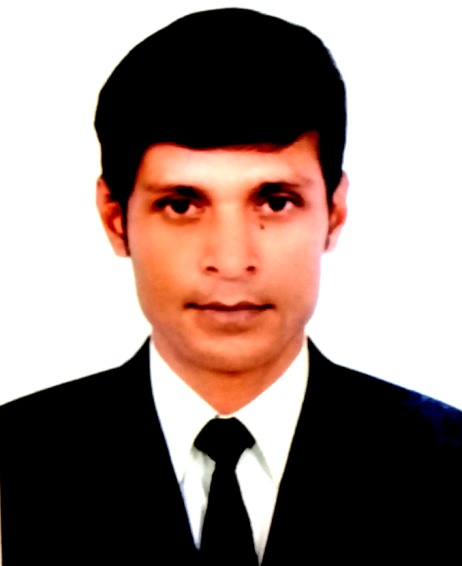 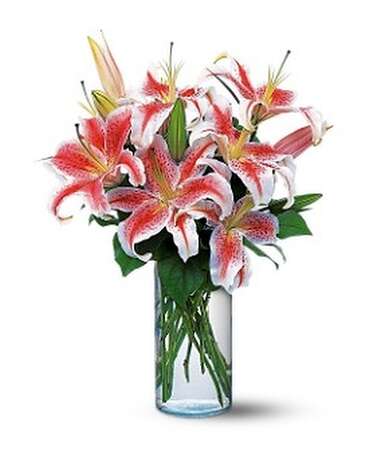 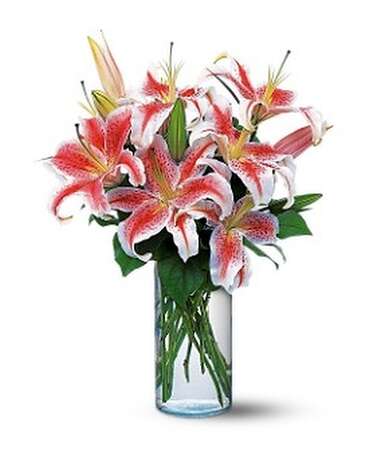 পাঠ পরিচিতি
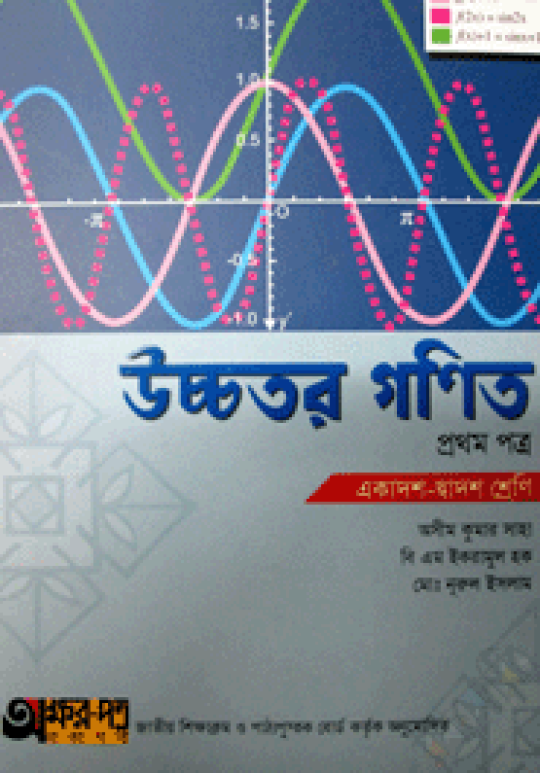 শ্রেণিঃ একাদশ 

বিষয়ঃ উচ্চতর গনিত ১ম পত্র

অধ্যায়ঃ দ্বিতীয় (2A)

সময়ঃ 4৫ মিনিট
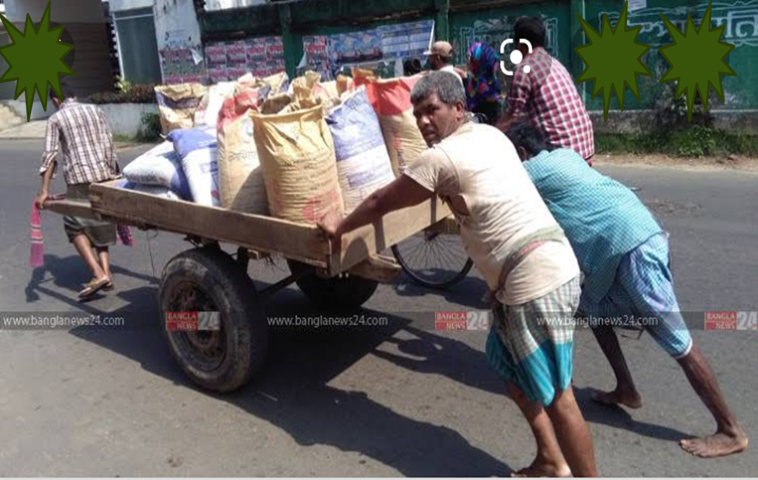 উত্তর
A
B
১     ২     ৩      ৪      ৫
পূর্ব
পশ্চিম
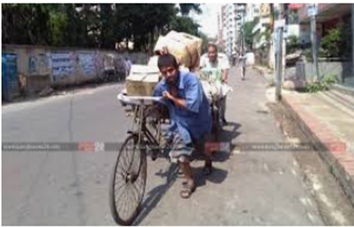 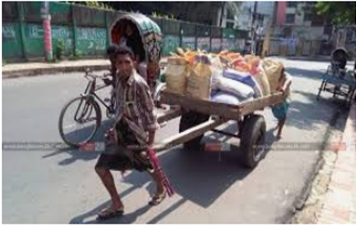 দক্ষিন
উপরের ছবি গুলো সম্পর্কে বলো।
আজকের পাঠ
ভেক্টর
(Vectors)
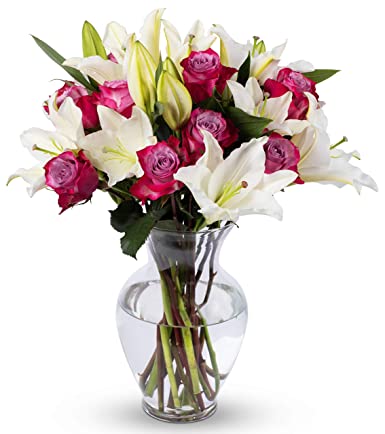 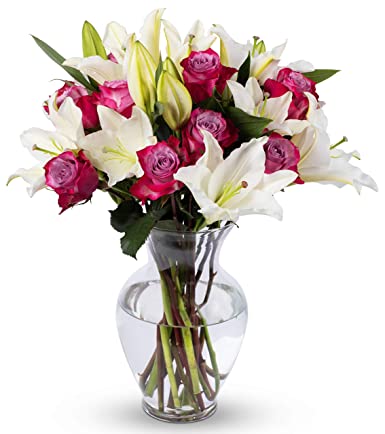 শিখনফল
এই অধ্যায় শেষে শিক্ষার্থিরাঃ
01. ভেক্টর রাশির সংক্ষিপ্ত ইতিহাস বলতে পারবে।
02. ধারক রেখা, শূন্য ভেক্টর, দুইটি ভেক্টরের সমতা, কোনো ভেক্টরের
    বিপরীত ভেক্টর, মুক্ত ভেক্টর ও একক ভেক্টর এর সংজ্ঞা বলতে পারবে।
03. ভেক্টরের যোগের ত্রিভুজ সূত্র বলতে পারবে।
04. ভেক্টর যোগের সামান্তরিক সূত্র বলতে পারবে।
05. ভেক্টরের যোগের ত্রিভুজ সূত্রের দ্বারা দুইটি ভেক্টরের বিয়োগ সম্পর্কে
     বলতে পারবে।
06. ভেক্টরের যোগে এবং স্কেলার গুণিতক সম্পর্কিত মৌলিক সূত্র সম্পর্কে
     বলতে পারবে।
07. ভেক্টর সম্পর্কিত সমস্যার সমাধান করতে পারবে।
ভেক্টরের সংক্ষিপ্ত ইতিহাস
দৈনন্দিন জীবনে পরিমাপের গুরুত্ব অপরিসীম। পরিমাপযোগ্য সকল রাশিকে কেবল এককসহ পরিমাণ দ্বারা সম্পূর্ণরূপে প্রকাশ করা যায় না। সম্পূর্ণরূপে প্রকাশের জন্য পরিমাণ ও দিক উভয়ের প্রয়োজন। এ ধরনের রাশিকে ভেক্টর রাশি বলে।
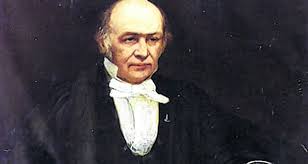 উইলিয়াম রোয়ান হ্যামিল্টন
আইরিশ গণিতবিদ, পদার্থবিদ, জ্যোতির্বিদ উইলিয়াম রোয়ান হ্যামিল্টন এর 1843 সালে কোয়ান্টরিয়ন সংখ্যার ধারণাই ভেক্টরের মূলভিত্তি। গণিত, পদার্থবিদ্যা ও প্রকৌশল বিদ্যায় ভেক্টরের ব্যবহার বহুল।
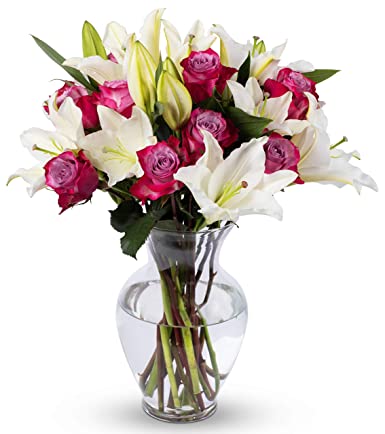 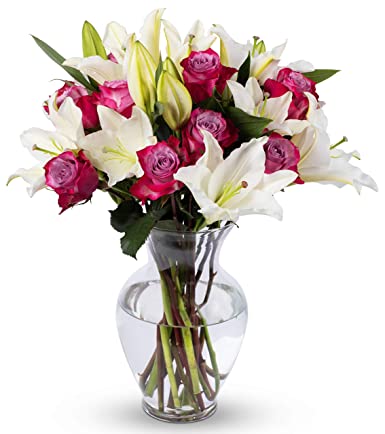 গুরুত্বপূর্ণ সংজ্ঞা
ধারক রেখাঃ কোনো রেখাংশ যে অসীম দৈর্ঘ্যের রেখার অংশ তাকে রেখাংশটির ধারক রেখা বলে।
X
Y
A
B
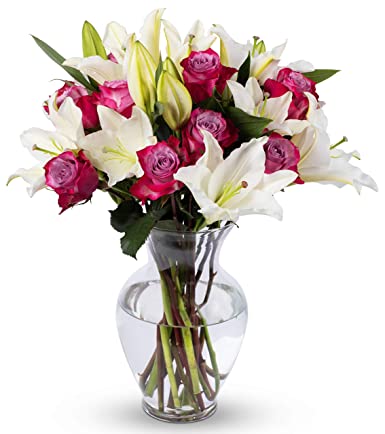 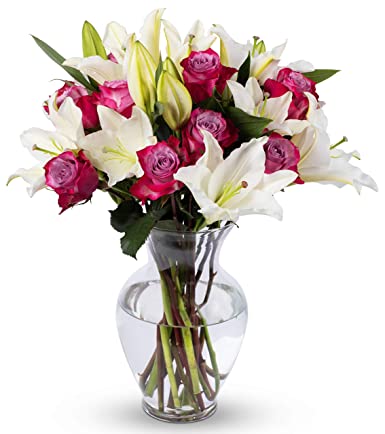 সংজ্ঞা
দুইটি ভেক্টরের সমতাঃ দুইটি ভেক্টরকে সমান ভেক্টর বলা হয় যদি,
(i) এদের মান সমান হয়।
B
(ii) এদের ধারক রেখা অভিন্ন বা সমান্তরাল হয়।
(iii) এদের দিক একই হয়।
A
D
C
A
B
C
D
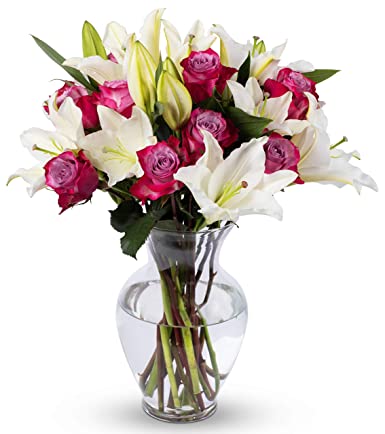 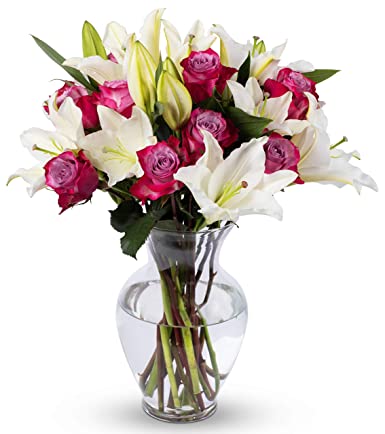 সংজ্ঞা
কোনো ভেক্টরের বিপরীত ভেক্টরঃ a কে b এর বিপরীত ভেক্টর বলা হয় যদি,
a
b
মুক্ত ভেক্টরঃ যে ভেক্টরের মডুলাস ও দিক স্থির কিন্তু অবস্থান স্থির নয় অর্থাৎ মডুলাস ও দিকের কোনো পরিবর্তন না করে যে ভেক্টরকে স্থানান্তর করা যায়, তাকে মুক্ত ভেক্টর বলা হয়।
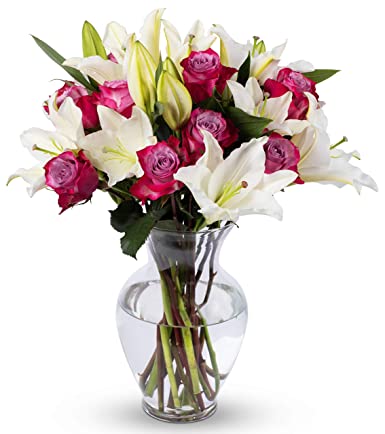 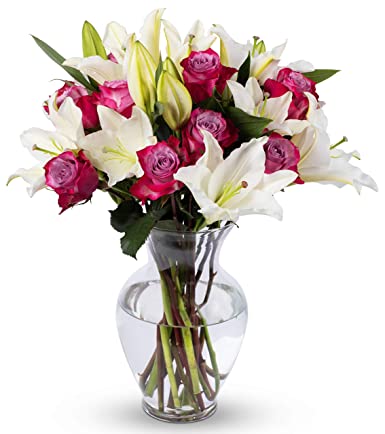 সংজ্ঞা
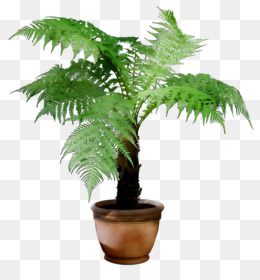 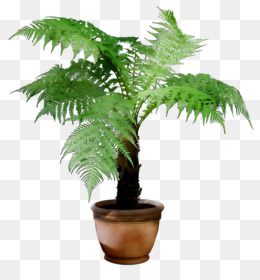 ভেক্টরের যোগের ত্রিভুজ সূত্র
এই সূত্রকে ভেক্টর যোগের ত্রিভূজ সূত্র বলে।
B
a+b
b
A
O
a
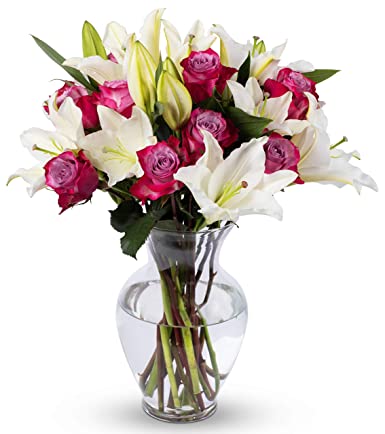 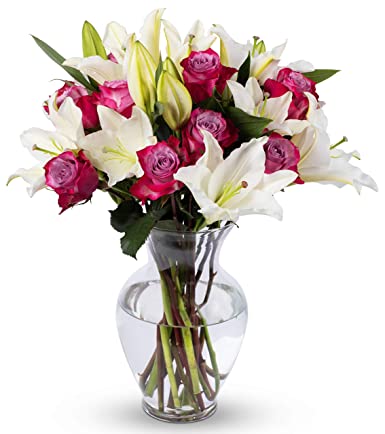 ভেক্টর যোগের সামান্তরিক সূত্র
a
B
C
a+b
b
b
A
O
a
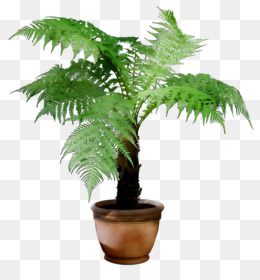 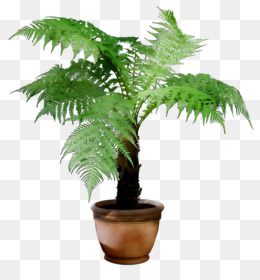 ভেক্টরের যোগের ত্রিভুজ সূত্রের দ্বারা দুইটি ভেক্টরের বিয়োগফল প্রকাশ
B
b
a-b
A
O
a
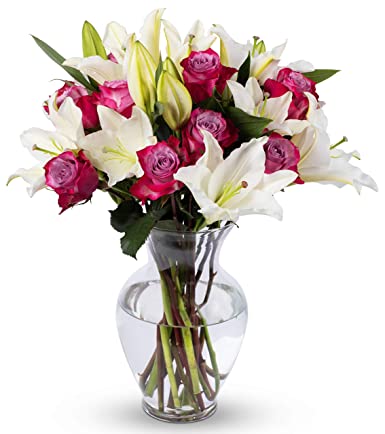 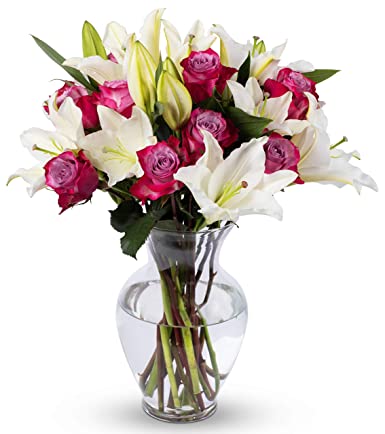 ভেক্টরের যোগে এবং স্কেলার গুণিতক সম্পর্কিত মৌলিক সূত্র
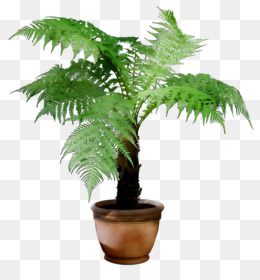 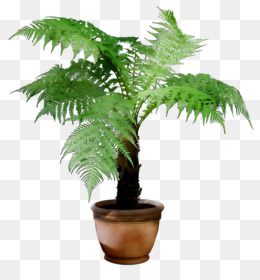 সমস্যা ও সমাধান
A
E
F
(i) ও (ii) নং যোগ করে পাই,
B
D
C
(iii), (iv) ও (v) নং যোগ করে পাই,
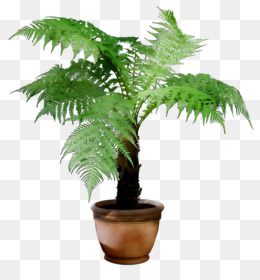 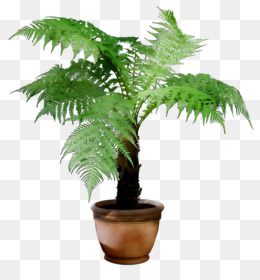 সমস্যা ও সমাধান
A
B
C
D
(i) ও (ii) নং যোগ করে পাই,
(দেখানো হলো)
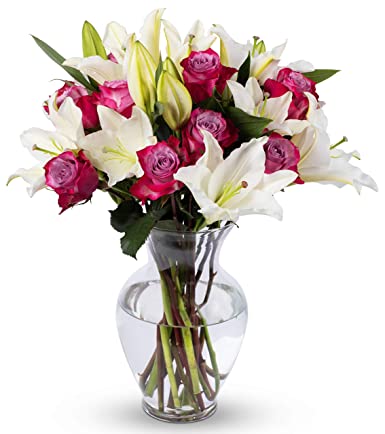 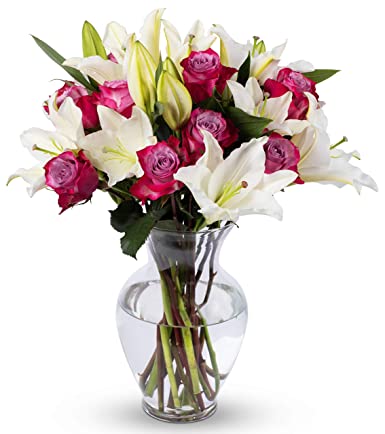 মূল্যায়ন
উত্তরঃ যোগের বিপরীত সূত্র
উত্তরঃ স্কেলার গুণনের সহযোজন সূত্র
উত্তরঃ যোগের অভেদ  সূত্র
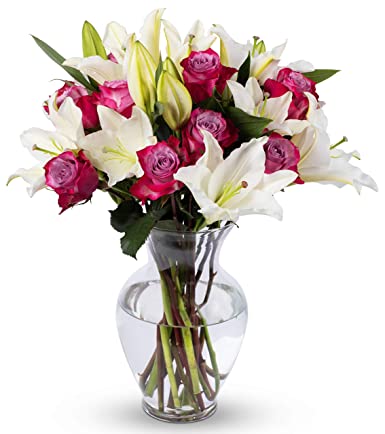 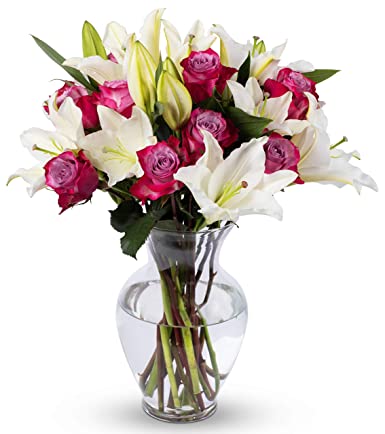 বাড়ির কাজ
Avjøvn nv‡dR
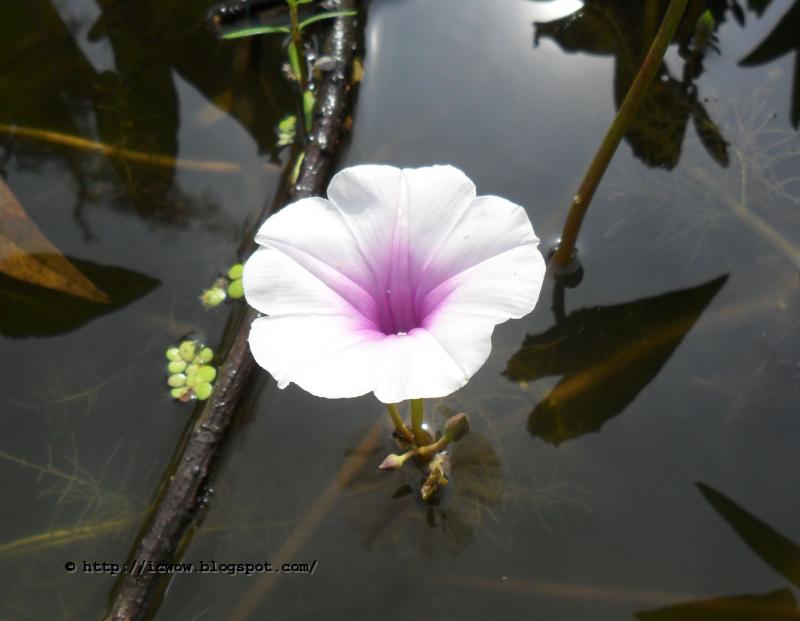